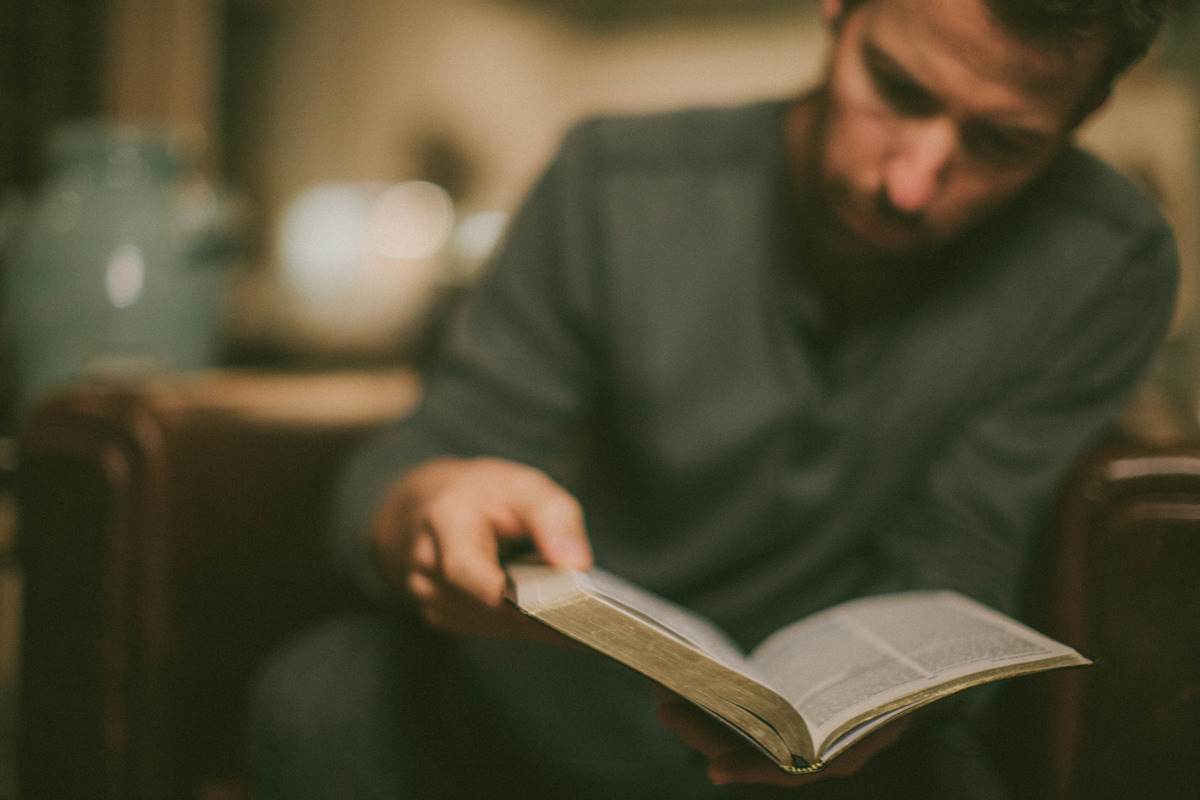 The Character of an Elder
1 Timothy 3:1-7
Jesus the standard

For you were like sheep going astray, but now you have returned to the Shepherd 
and Overseer of your souls. 
1 Peter 2:25
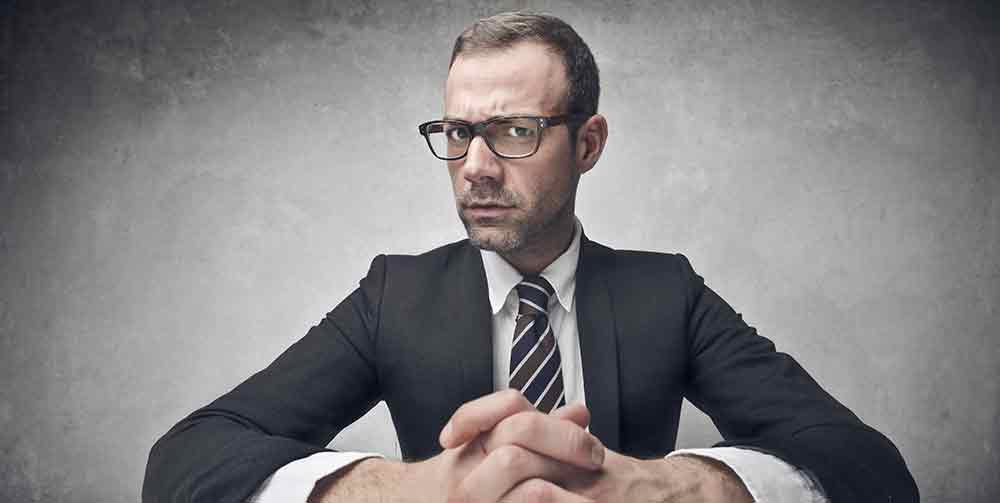 Overseer
Office
Greek: 
“If anyone of oversight aspires to a good work he desires”
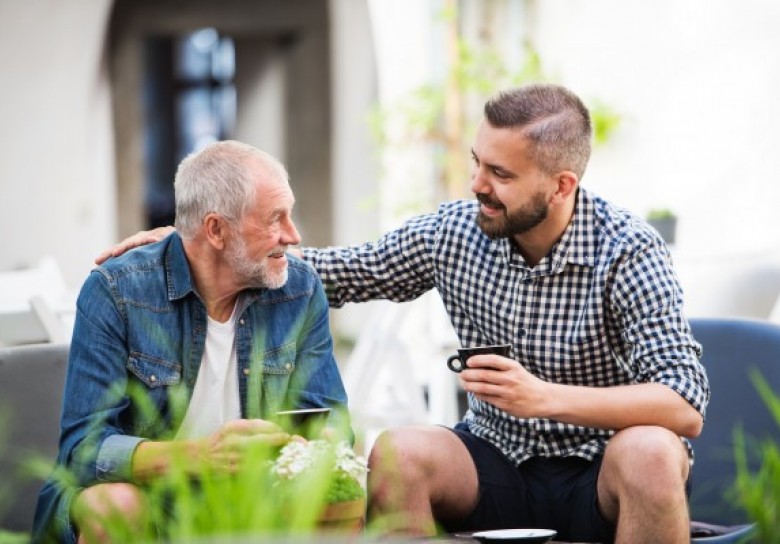 A close, intense look 
at someone in order 
to provide care and attention that is appropriate to the personal visitation.
The Character of an elder
The husband of but one wife
 “of one-woman man” or a “one woman man”
Self-controlled
Thinking clearly, sane, 
temperate and discreet.
Hospitable
a friend of strangers.
Not given to wine
Staying beside wine.
The Character of an elder
Not violent 
A person ready for a fight
Above reproach
Not laying a hold of, or not seizing.
Temperate
Abstaining from alcohol; being clear-headed, alert, refraining from any excesses
Respectable
“Orderly” and “decent.”  Opposite: chaotic.
The Character of an elder
Able to teach 
Skillful in teaching.
Gentle
Fair and not overly strict.
Not quarrelsome
Originally spoke of hand-to-hand combat; developed into fighting with words.
The Character of an elder
Not a lover of money
This person’s mind and heart 
will be centered in materialism
Not a recent convert
Not a new Christian, recently come to faith.
Good reputation
A good witness or a good testimony.
This is a worthwhile statement: 
If anyone has a strong inclination 
and yearns to be involved in the 
lives of others and desires to care, 
help and give them personal attention according to their needs – he has a passionate desire for a noble 
and beautiful task.
Therefore, one who is keeping an eye on the flock in such a personal way must 
be someone who, if blamed of wrong doing the accusation won’t stick to him, he’s a one woman man, clear-thinking and free from life-dominating 
influences, he is safe because he is 
well-balanced by God, well-ordered 
and decent, generous in his friendship 
to strangers, has a knack to teach;
not the type to be associated with drinking alcohol, not the 
quarrelsome type looking for a fight. 
On the other hand, he is a fair and reasonable person, not overly strict but striving for justice beyond ordinary justice, seeking the spirit of the law;
you won’t find him in the middle of 
a war of words,  he’s not dominated by 
getting ahead in this world and loving money; you hang around his family and you’ll find a model to follow, he has a respectable 
track-record with his  children who know 
their place in the family looking up to their father because of his godly character. 
Indeed, if a man can’t properly lead and 
direct his own family how can take 
care of God’s called out ones?
He can’t be a new Christian. 
This is in order that as a novice he 
won’t be blowing smoke and muddling 
about in pride or he might fall into the judgement of the devil. 
Now, it is necessary that those outside
 God’s church speak well of him otherwise 
he may be tripped up into a disgraced reputation and be caught in the 
snare the devil set for him.